SIVA infographic competition: In it to win it
What?

A chance to win the 
2023 SIVA ASM infographic competition

1st Prize is a copy of
TIVA & TCI - a comprehensive global anthology (Absalom & Mason) 

Conference fees waived* for top 3 submissions.
(* for SAS doctors and trainees)  

All TIVA related topics welcomed
Use of symbols, icons, diagrams encouraged

We are looking for snappy engaging 1 page summaries
When?

Submission deadline: Midnight 20th Oct 2023

Top 3 submissions invited to give a 3 minute (in person) presentation
 at the SIVA ASM 16th-17th Nov 2023

1st prize awarded to the best combined  infographic and presentation
Style Guide
Maximum: 1 page
Size: Width 25.4 cm height 19.05 cm 
Orientation: portrait or landscape
File format: .PDF

Colour palette:
(additional colours
may be used)

Font: Avenir
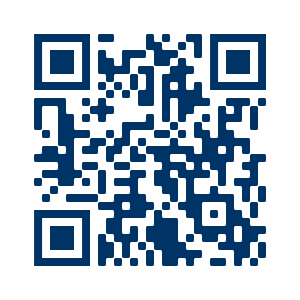 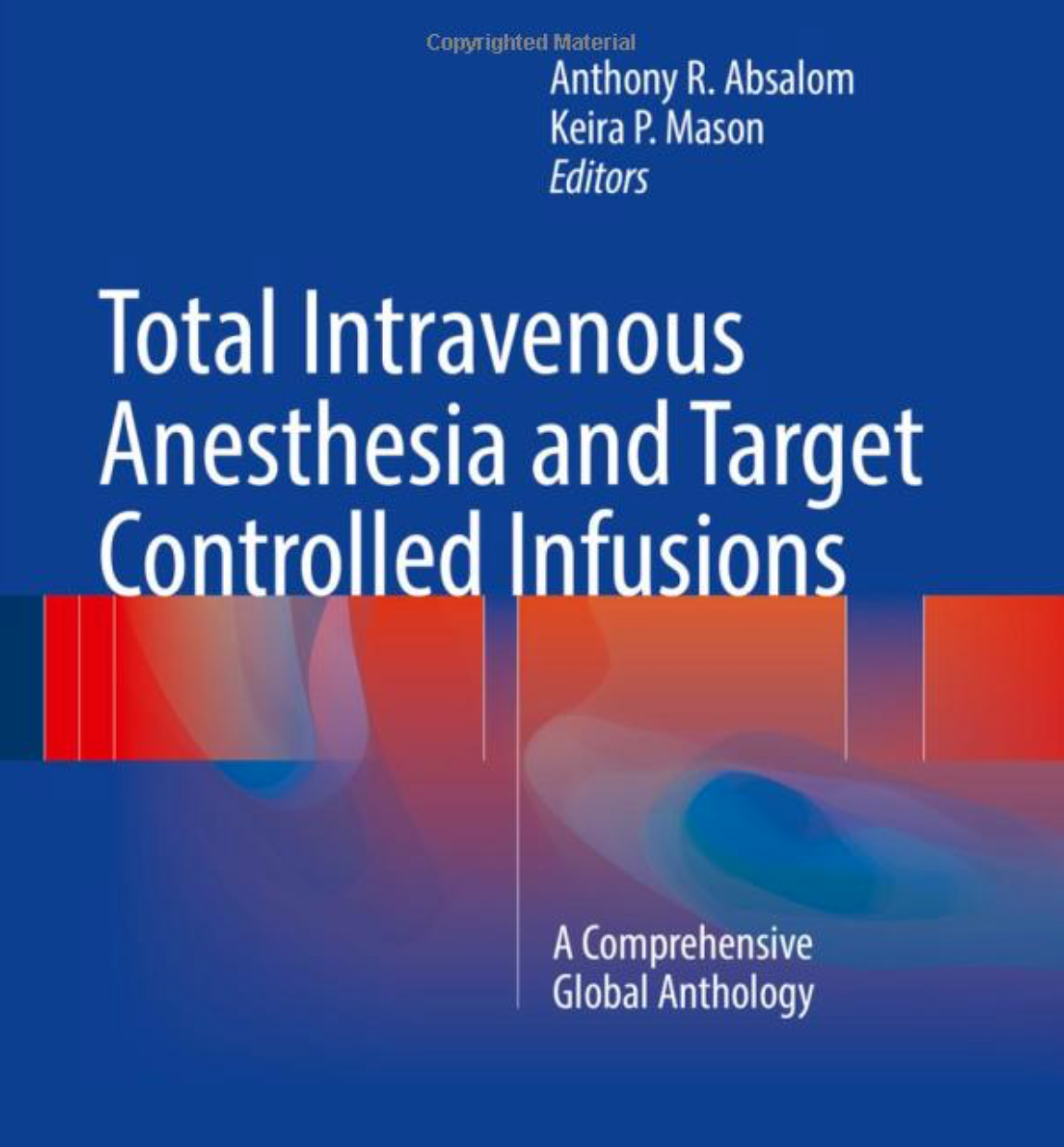 For more information on how to create and submit an infographic please scan the QR.
Hex: 003466
Hex: 4C86AC
infographics - education with a big ke0
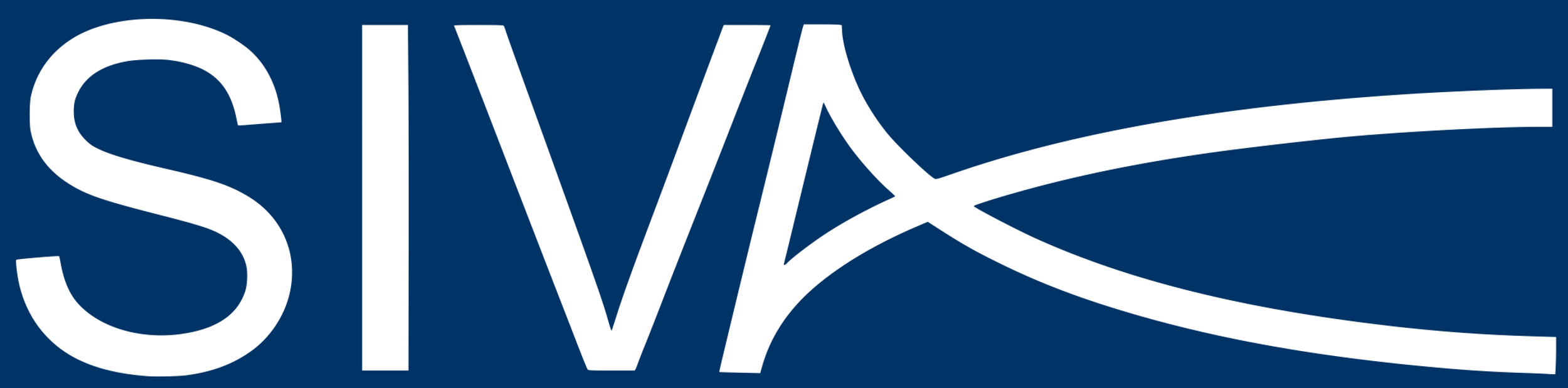 Designed by: (maximum of 2 authors) 
Insert your twitter handle (if appropriate): e.g.  @SIVAtrainees
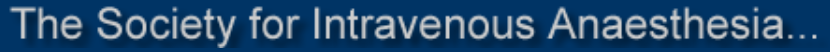